Di che colore sono i tuoi capelli?
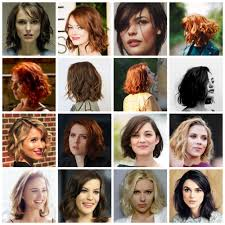 I miei capelli sono….
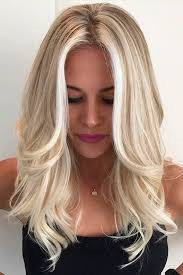 biondi
I miei capelli sono…..
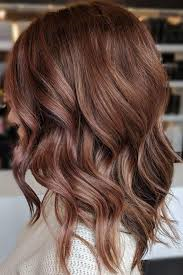 castani
bruni
marroni
Io ho i capelli……
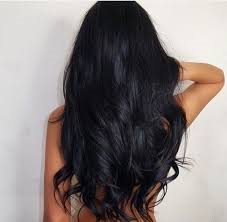 neri
Io ho i capelli……
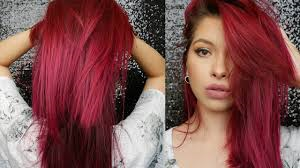 rossi
I miei capelli sono……
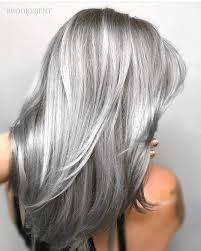 grigi
Io ho i capelli……
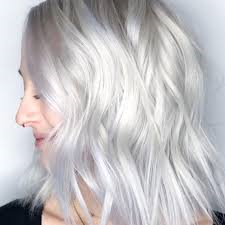 bianchi
Come sono i tuoi capelli?
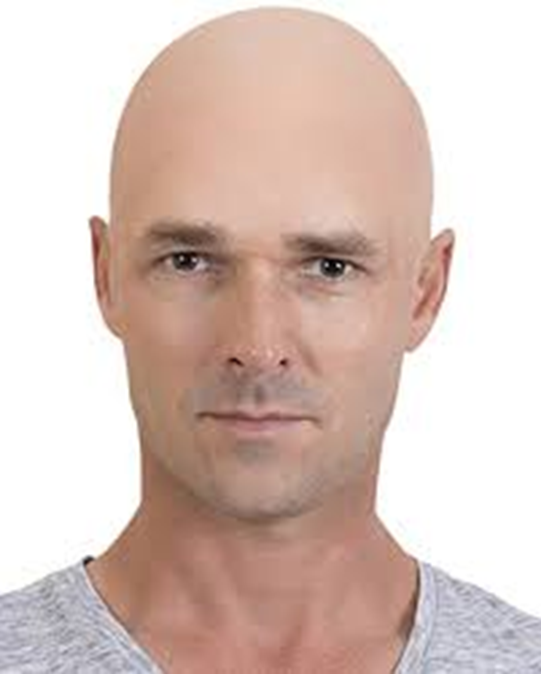 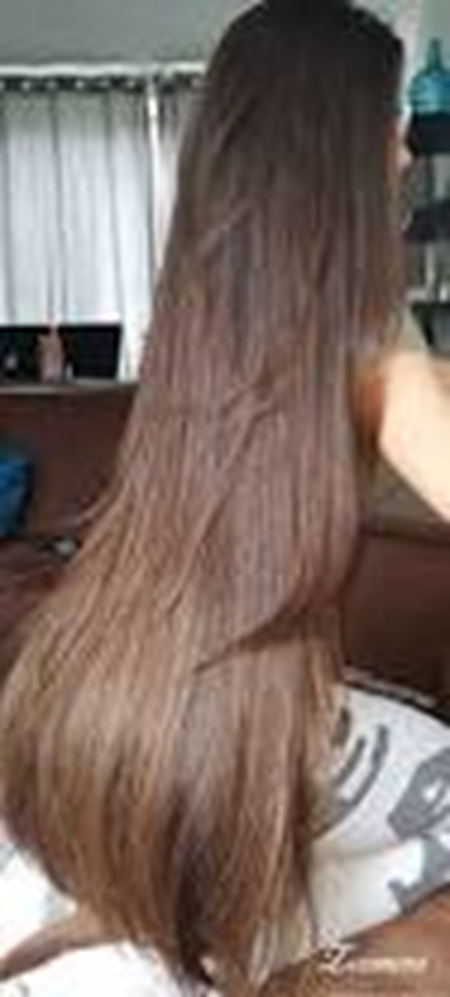 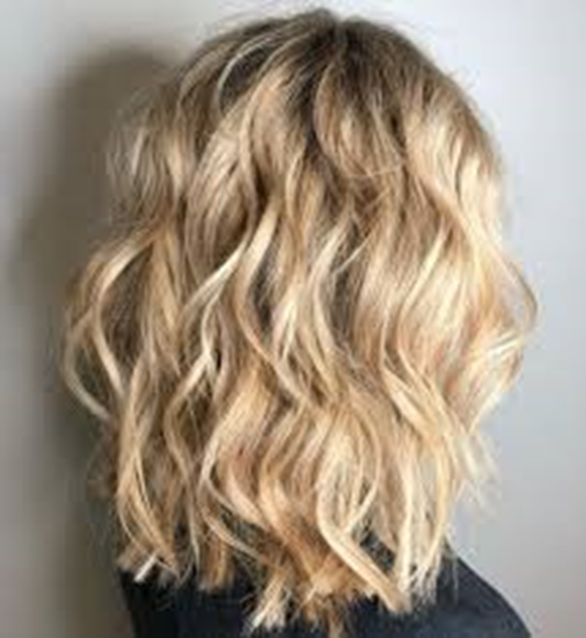 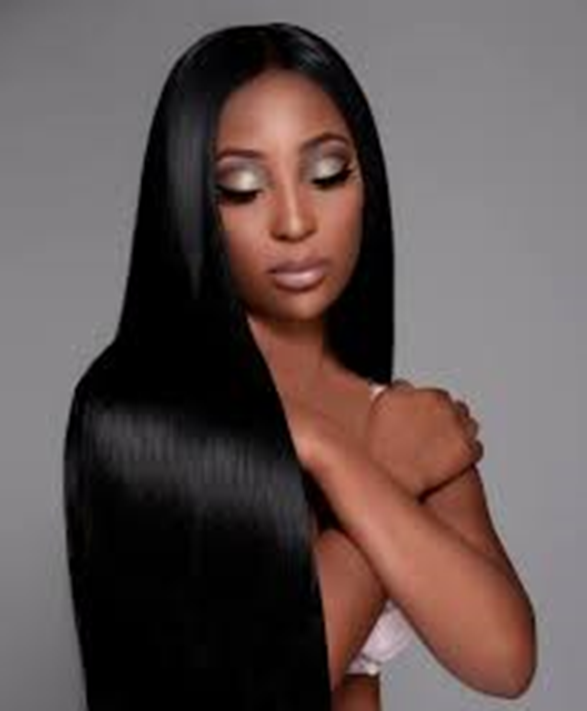 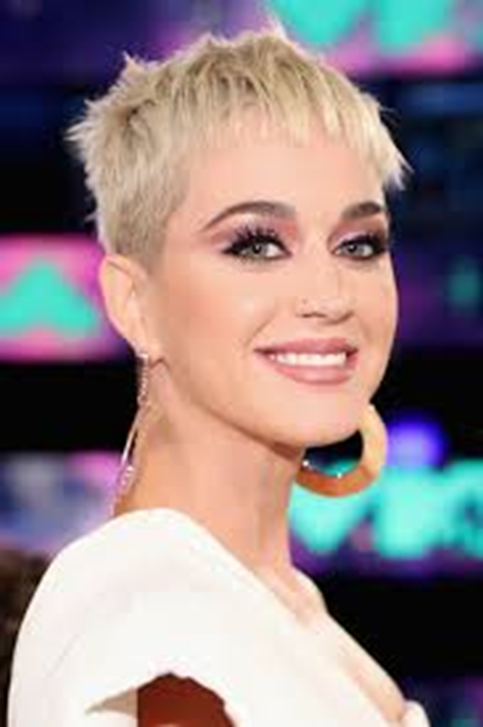 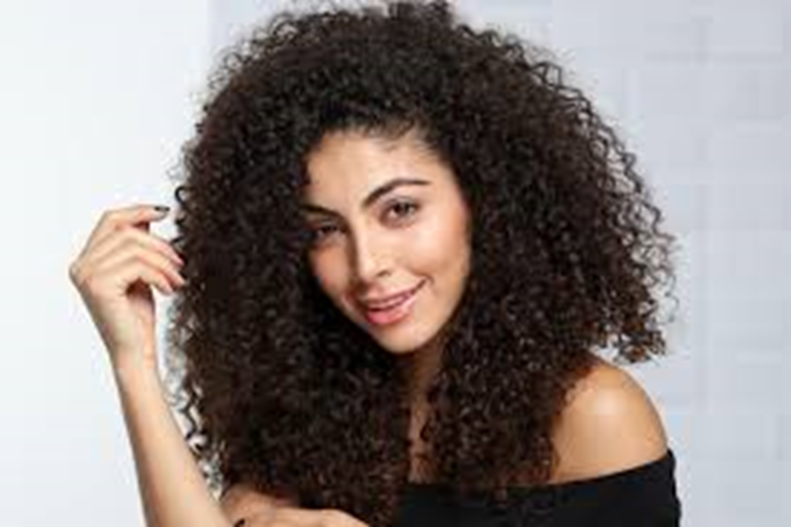 I miei capelli sono……
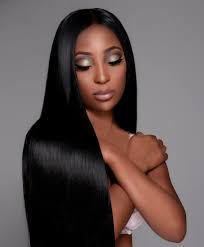 lisci
I miei capelli sono…..
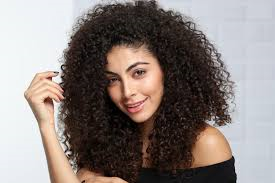 ricci
Io ho i capelli…….
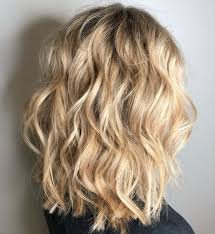 ondulati
Io ho i capelli……
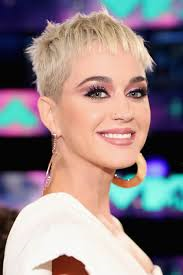 corti
I miei capelli sono…..
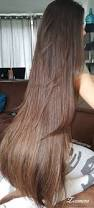 lunghi
Io sono…..
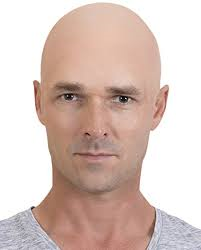 calvo
Di che colore sono i tuoi occhi?
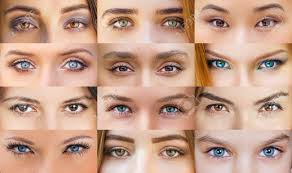 I miei occhi sono……
marroni
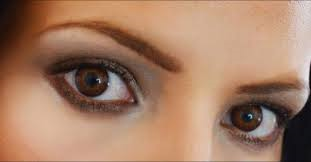 I miei occhi sono…..
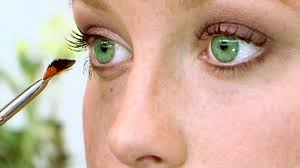 verdi
Io ho gli occhi…..
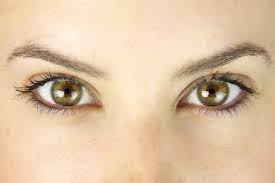 nocciola
Io ho gli occhi…..
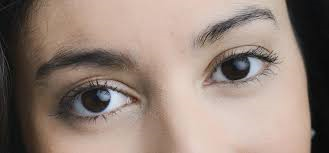 neri
I miei occhi sono…..
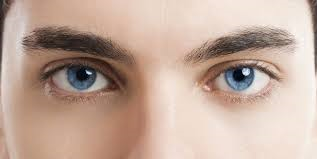 azzurri
Porti…..?
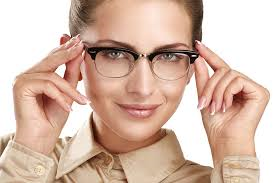 gli occhiali
Io porto……
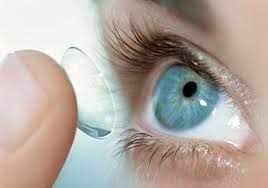 le lenti a contatto
No, io non porto……..
gli occhiali o le lenti a contatto!
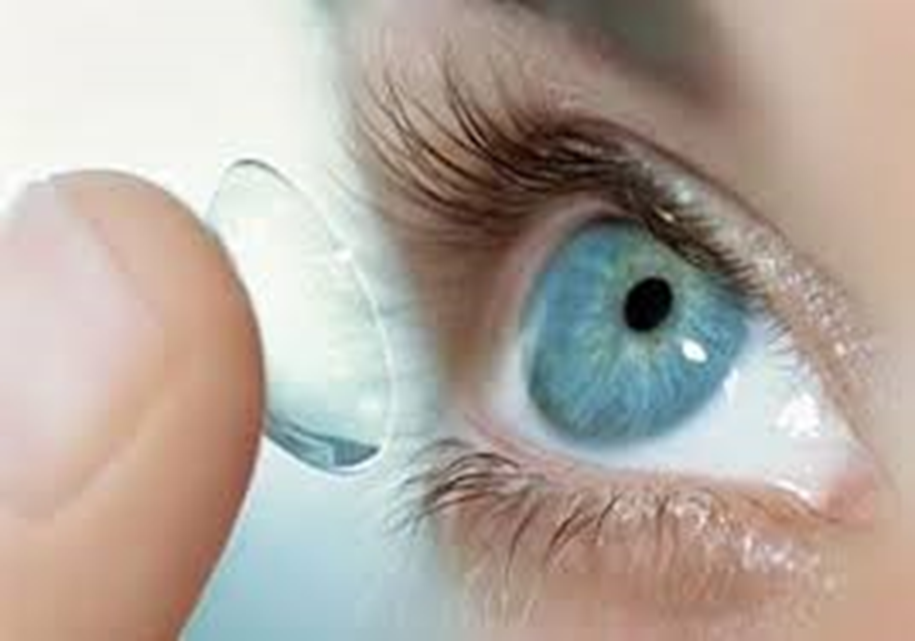 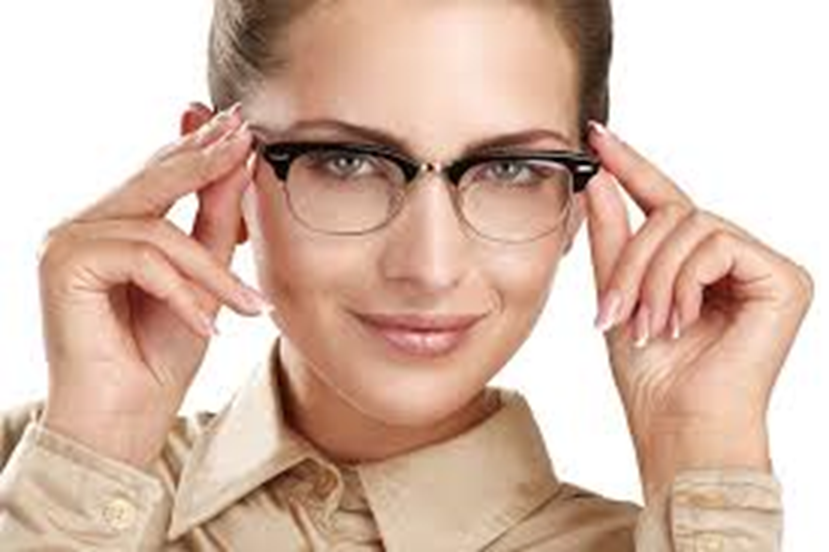 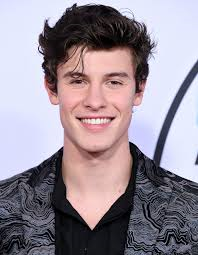 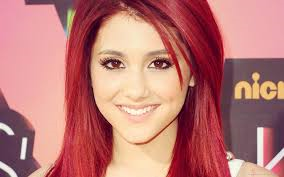 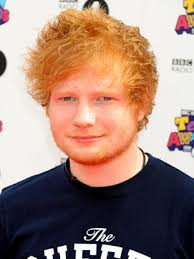 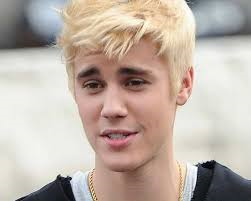 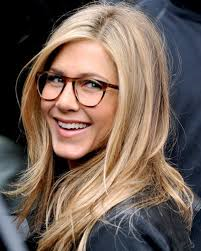 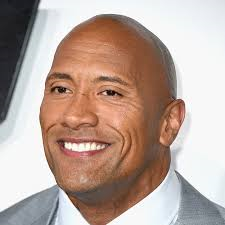 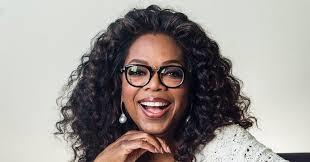 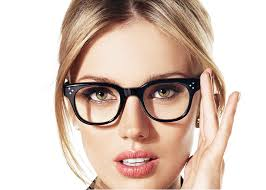 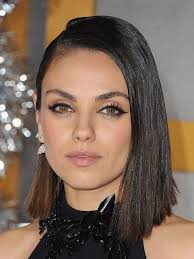 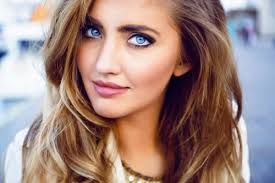 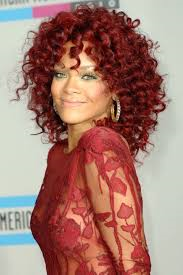 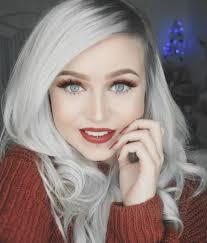 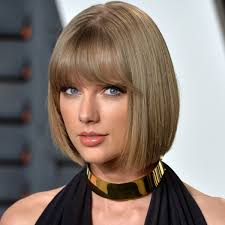 Taylor Swift ha i capelli biondi, corti e lisci.  Anche, i suoi occhi sono azzurri.  Lei non porta gli occhiali.  Finalmente, lei è simpatica, energetica e ricca.